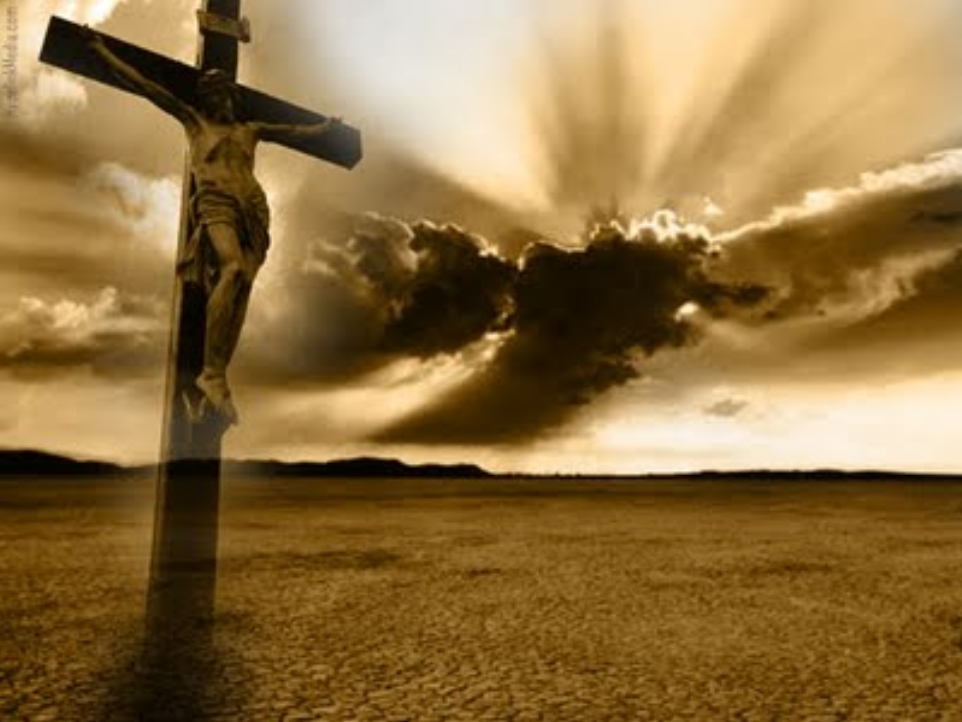 Clavado en cruz Jesús murió,Por mi maldad, allí sufrió,En mi lugar Él se encontró,Mi salvación así compró.
www.iglesiaciudadmeridiana.org
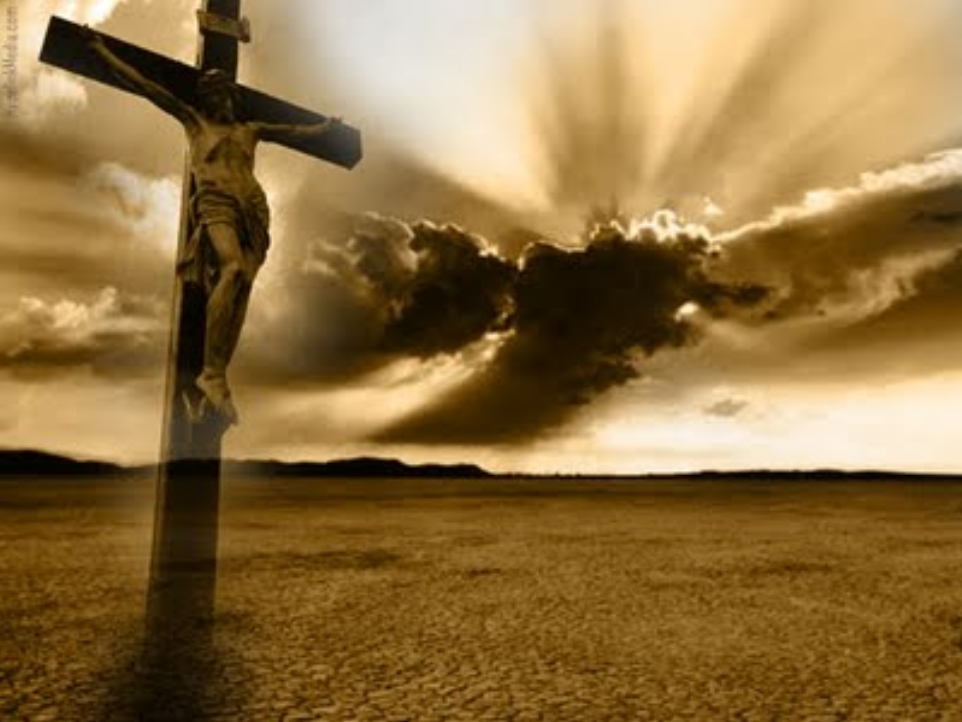 Oíd la voz del Salvador:"Mirad y ved si habrá dolorCual mi dolor, y fue por ti:Ven, alma ven, oh, ven a Mí."
www.iglesiaciudadmeridiana.org
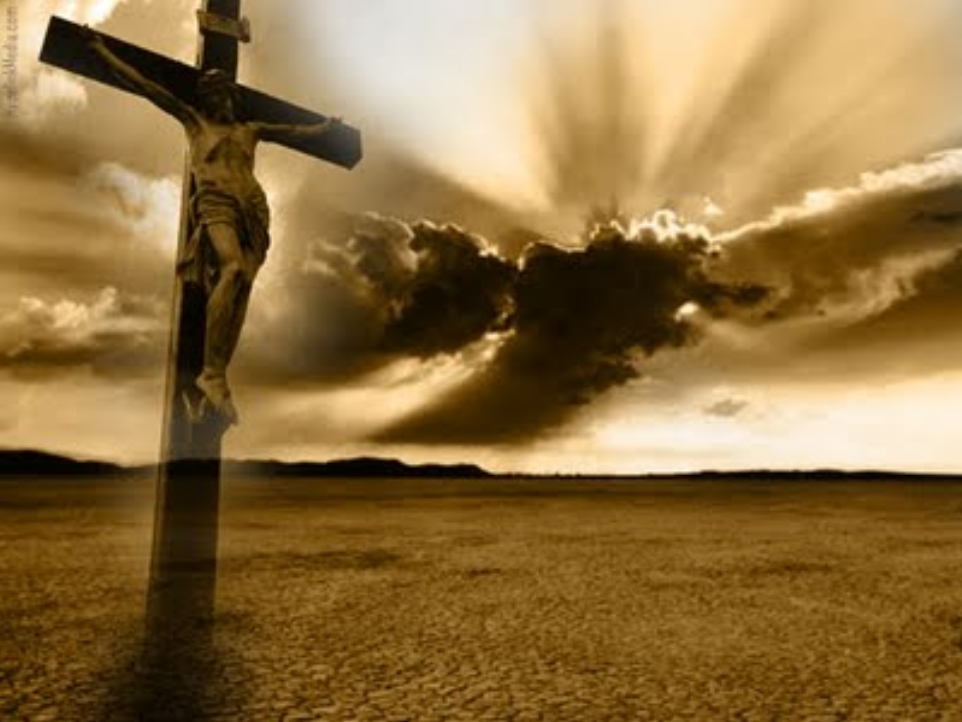 La faz del sol se oscureció;El velo en dos se dividió;Al Hijo, Dios desamparó;La maldición en Él cargó.
www.iglesiaciudadmeridiana.org
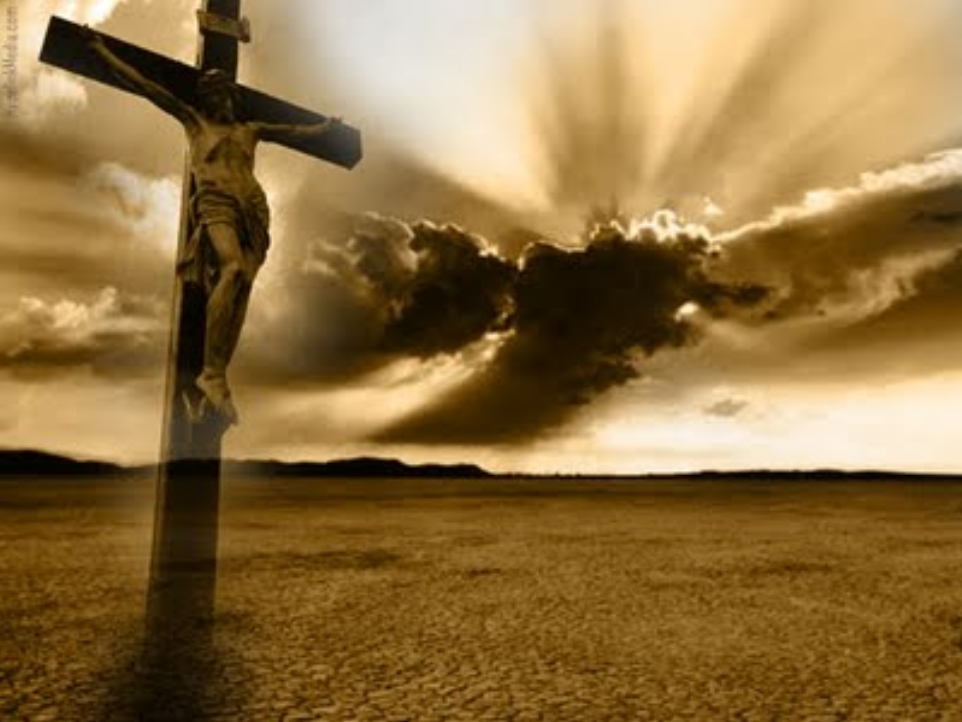 Oíd la voz del Salvador:"Mirad y ved si habrá dolorCual mi dolor, y fue por ti:Ven, alma ven, oh, ven a Mí."
www.iglesiaciudadmeridiana.org
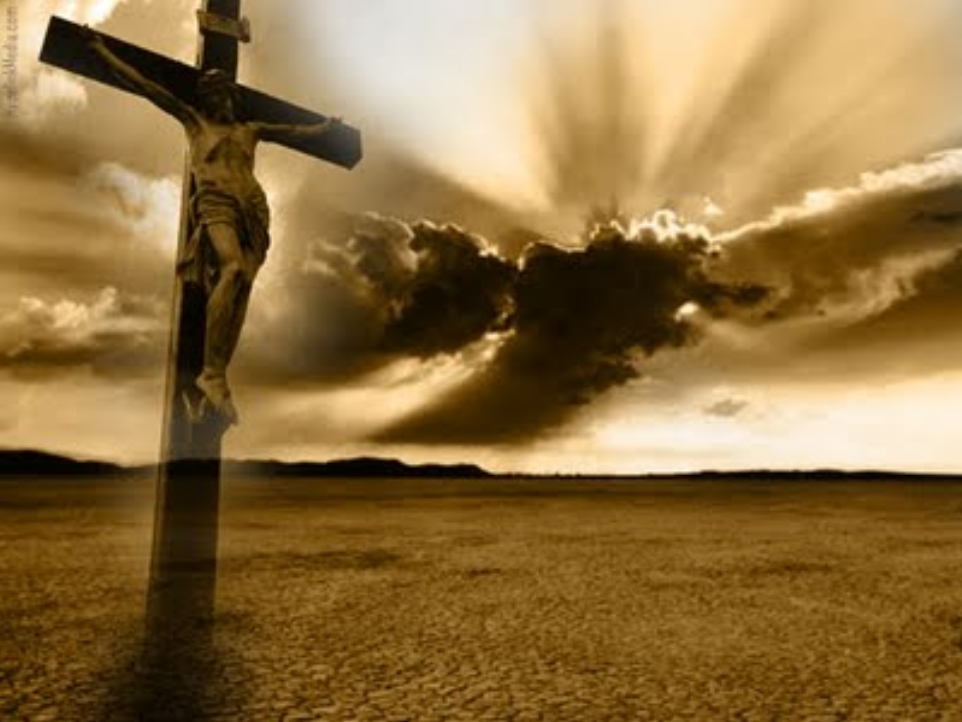 ¿Y puede ser?  ¿Sufriste asíSeñor Jesús de amor por mí?No puedo más me entrego hoy,Sin más tardar a Ti me doy.
www.iglesiaciudadmeridiana.org